Ecosystem Health
Ecosystem  Health Assessment-powerpoint no.10
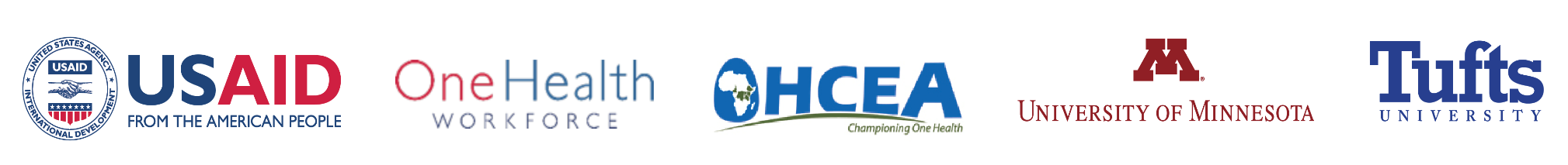 objectives
Define ecosystem health assessment
Outline the different methods of ecosystem health assessment.
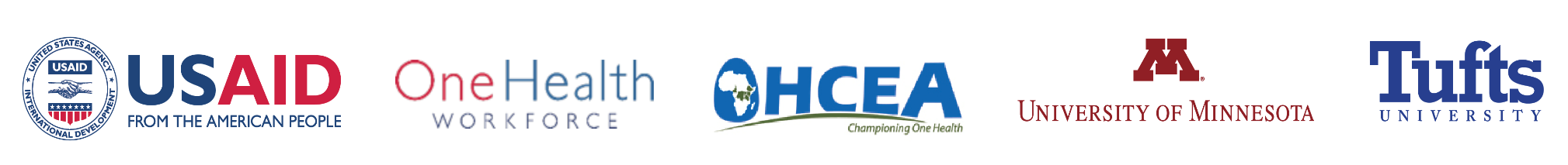 Ecosystem health assessment mainly has two methods: 

Indicator species assessment
Structure and function index assessment
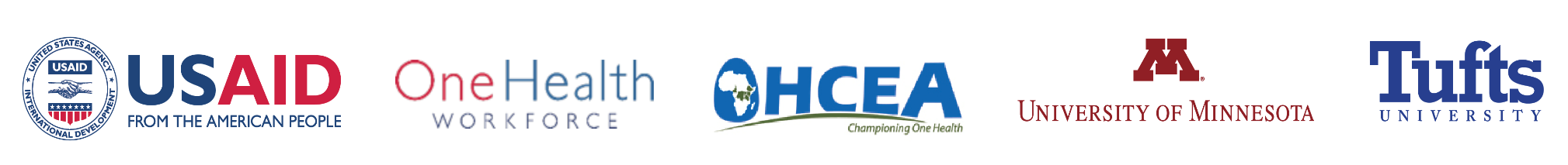 Indicator species assessment
This involves Ecosystem health assessment using measures of resilience, vigor and organization:
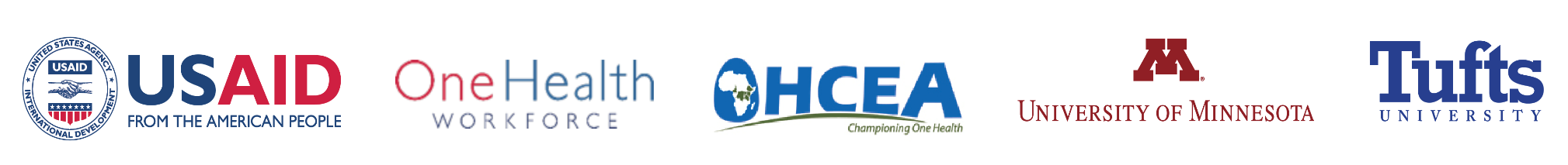 Vigor is measured in terms of activity, metabolism or primary productivity. An example of reduced vigor, from a study of the Great Lakes Basin (North America) ,is the decline in the abundance of fish and infertility of agricultural soils within the basin,
Structure and function index assessment. 
This includes single index assessment, complex index assessment, and index system assessment which includes natural index system assessment and social-economic natural index system assessment.
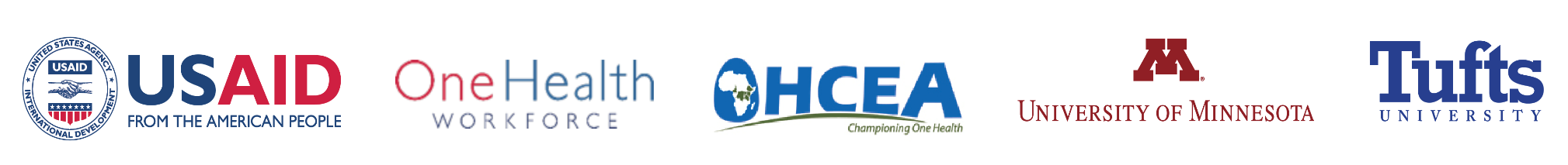 Organization
Organization can be assessed as the diversity and number of interactions between system components. An example, also from the Great Lakes, is reduced morphological and functional diversity of fish associations that occurs under multiple stresses
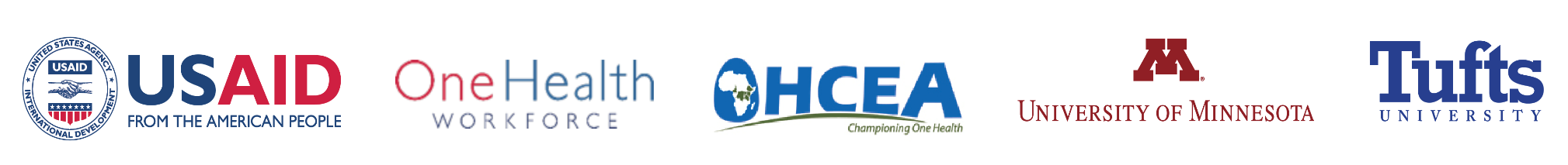 Resilience (counteractive capacity)
Resilience (counteractive capacity), is measured in terms of a systems capacity to maintain structure and function in the presence of stress. When resilience is exceeded, the system can flip to an alternate state. A prime example is the shift from benthic to pelagic dominated fish associations in the Laurentian Lower Great Lakes Basin.
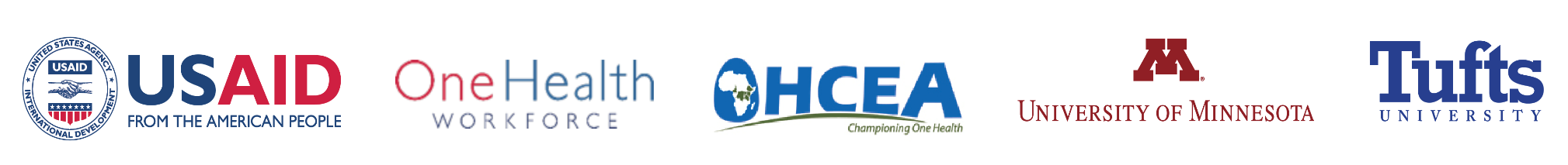 Structure and function index assessment.
This includes single index assessment, complex index assessment, and index system assessment.
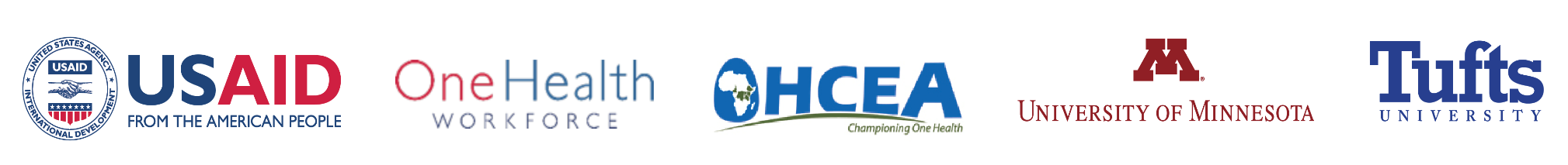 Single index system assessment
includes natural index system assessment and
 social-economic natural index system assessment.
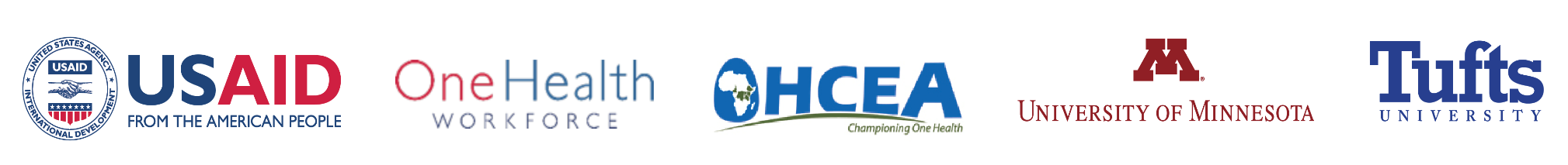 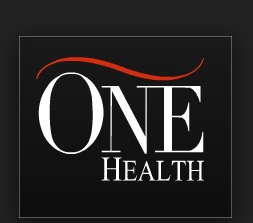 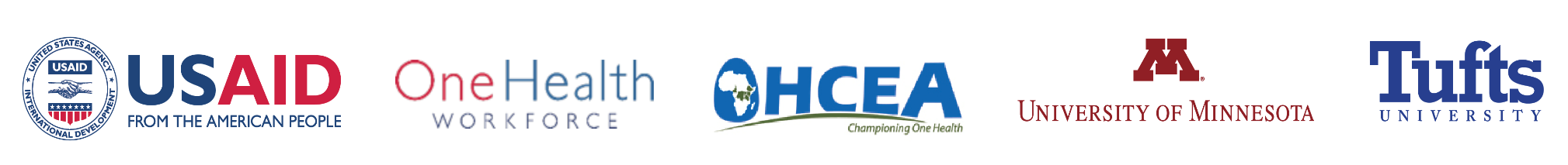